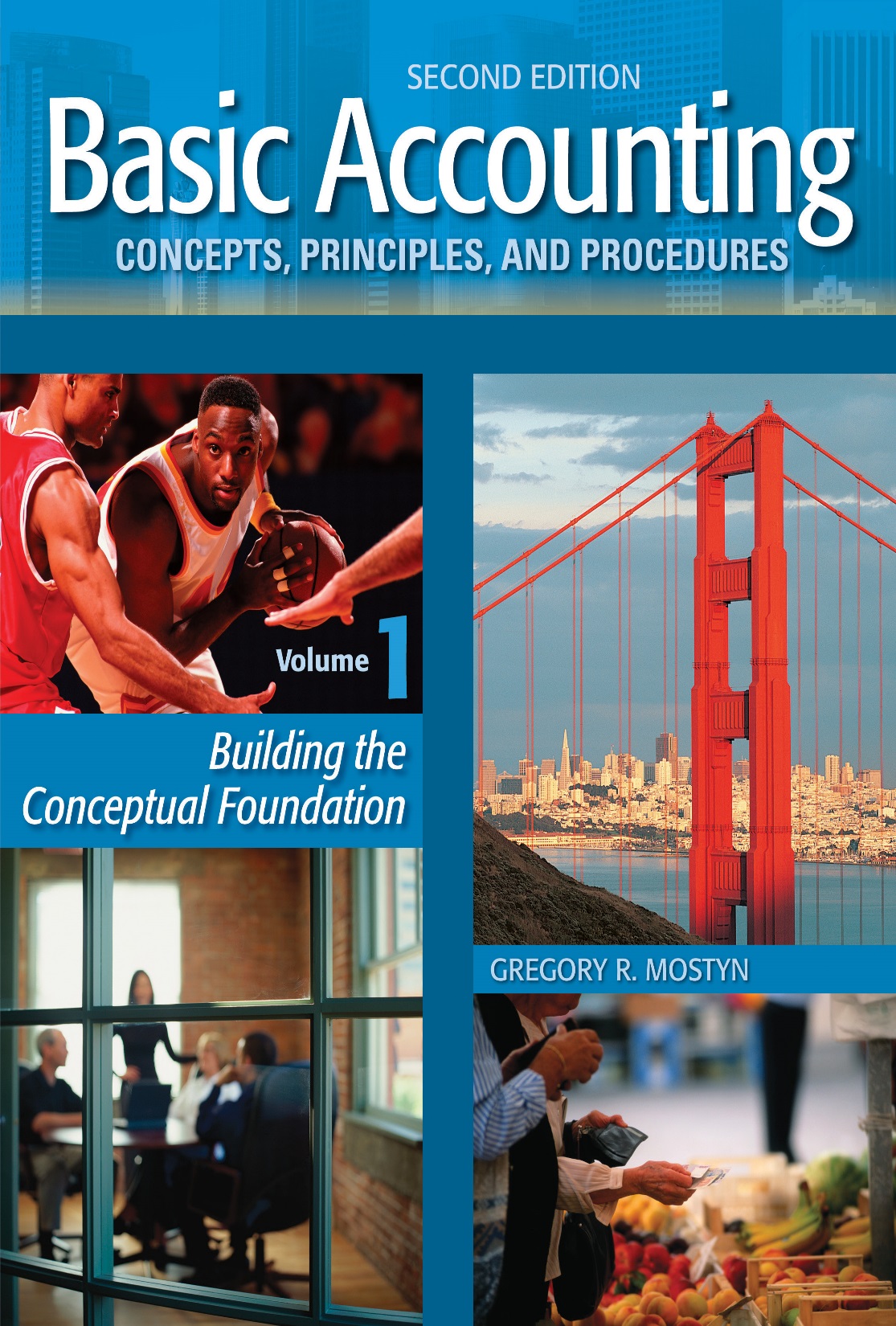 Basic Accounting Concepts Principles and Procedures, 2nd Edition, Volume 1
Basic Accounting Concepts Principles and Procedures, 2nd Edition, Volume 1
© Copyright 2018 Worthy and James Publishing
Learning Goal 22
© Copyright 2018 Worthy and James Publishing
Debit and Credit Terminology
• Up to this point, we have referred to each side of an account as “left” or “right”.
 
• In accounting, the word “debit” is used instead of “left”.  The word “credit” is used instead of  “right”.  An abbreviation for debit is “Dr.” and for credit is “Cr. ”.
 
• Rule: In accounting, instead of saying “left” use the word “debit”.  Instead of saying “right” 
  use the word “credit”.
Caution:  There is often a misunderstanding about the words “debit” and “credit” because for other purposes the words may have other meanings.  In accounting, the words mean only left and right.  In accounting the words do not mean “good” or “bad” or “increase” or “decrease” or any other meaning.
 
These words do not change the rules for increasing and decreasing accounts that you have already learned.
© Copyright 2018 Worthy and James Publishing
Debit and Credit Terminology
The words “debit” and “credit” can also refer to account balances. Examples:
1.  “Cash debit balance” means a left side balance in a cash account.
 
2. “Supplies Expense debit balance” means a left side balance in a supplies expense account.
 
3. “Accounts Payable credit balance” means a right side balance in an accounts payable account.
 
4. “Capital account credit balance” means a right side balance in an owner’s capital account.
© Copyright 2018 Worthy and James Publishing
Debit and Credit Terminology
Normal balances
• Accounts have normal, or natural balances. 
 
• Accounts on the left side of the equation (assets) have normal left side (debit) balances.
 
• Accounts on the right side of the equation (liabilities and capital) have normal right side (credit) balances.
 
• The capital sub-accounts have normal balances as follows:
    • Revenue: right (credit) side 
    • Withdrawals and expenses: left (debit) side
© Copyright 2018 Worthy and James Publishing
Review
Rules for Increasing and Decreasing Accounts 
 
The illustration below with “+” and “ – “ signs shows the same rules for increasing and decreasing accounts as you have already learned.  
The only change is that the word “debit” has been added to the left side of accounts and the word “credit” has been added to the right side of accounts as a terminology reminder.
Assets                    =                  Liabilities            +           Xxx, Capital
Debit
Debit
Credit
Credit
Credit
Debit
-
-
-
+
+
+
Withdrawal
Revenue
Debit
Debit
Credit
Credit
-
-
+
+
Expense
Debit
Credit
-
+
© Copyright 2018 Worthy and James Publishing
Review, continued
Question:  How do you know if a debit or credit will increase or decrease an account?
 
 
Answer: You first have to identify which side of the equation the account is on.  
Then apply the same rules that you already know:
© Copyright 2018 Worthy and James Publishing